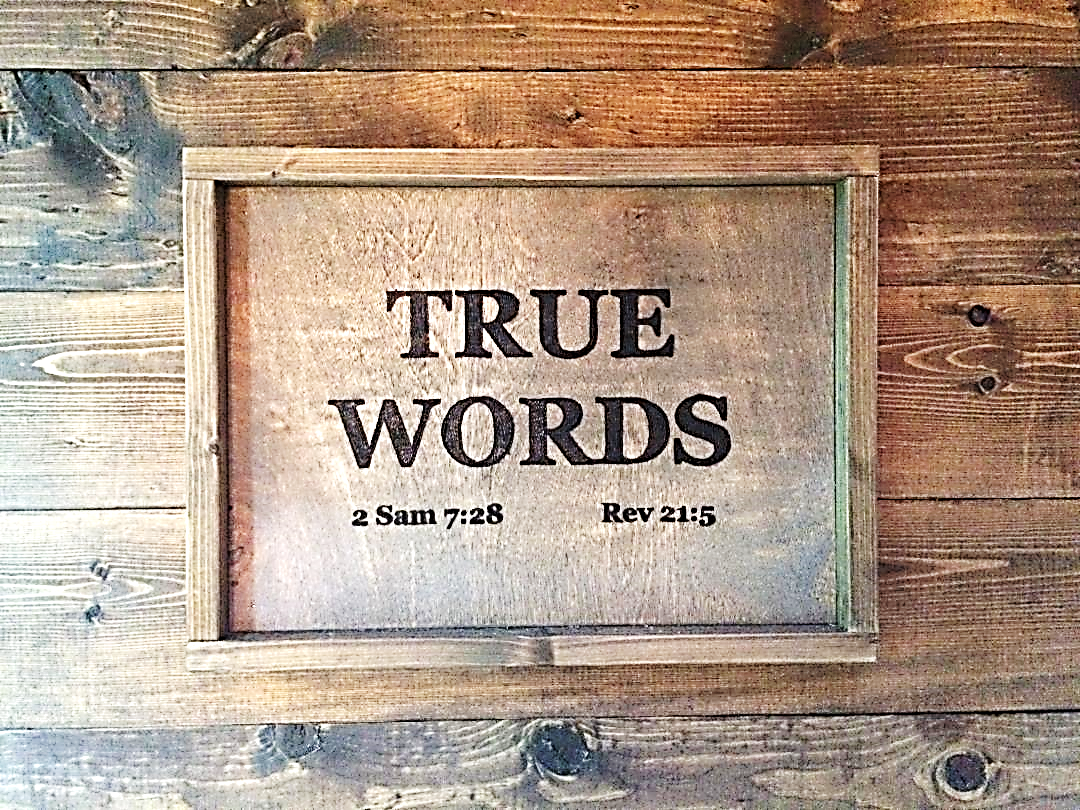 SERMON TITLE
Acts Chapter 1
Acts 1:1   The former treatise have I made, O Theophilus, of all that Jesus began both to do and teach,
True Words Christian Church
Luke 1:3   It seemed good to me also, having had perfect understanding of all things from the very first, to write unto thee in order, most excellent Theophilus,
True Words Christian Church
Acts 16:9-10   And a vision appeared to Paul in the night; There stood a man of Macedonia, and prayed him, saying, Come over into Macedonia, and help us.  10 And after he had seen the vision, immediately we endeavoured to go into Macedonia, assuredly gathering that the Lord had called us for to preach the gospel unto them.
True Words Christian Church
2 Timothy 4:10-11   For Demas hath forsaken me, having loved this present world, and is departed unto Thessalonica; Crescens to Galatia, Titus unto Dalmatia.  11 Only Luke is with me. Take Mark, and bring him with thee: for he is profitable to me for the ministry.
True Words Christian Church
Acts 1:1   The former treatise have I made, O Theophilus, of all that Jesus began both to do and teach,
True Words Christian Church
Matthew 15:7-9   Ye hypocrites, well did Esaias prophesy of you, saying,  8 This people draweth nigh unto me with their mouth, and honoureth me with their lips; but their heart is far from me.  9 But in vain they do worship me, teaching for doctrines the commandments of men.
True Words Christian Church
Acts 1:2   Until the day in which he was taken up, after that he through the Holy Ghost had given commandments unto the apostles whom he had chosen:
True Words Christian Church
Acts 1:3   To whom also he shewed himself alive after his passion by many infallible proofs, being seen of them forty days, and speaking of the things pertaining to the kingdom of God:
True Words Christian Church
Acts 1:4   And, being assembled together with them, commanded them that they should not depart from Jerusalem, but wait for the promise of the Father, which, saith he, ye have heard of me.
True Words Christian Church
Acts 1:5   For John truly baptized with water; but ye shall be baptized with the Holy Ghost not many days hence.
True Words Christian Church
John 20:21-22   Then said Jesus to them again, Peace be unto you: as my Father hath sent me, even so send I you.  22 And when he had said this, he breathed on them, and saith unto them, Receive ye the Holy Ghost:
True Words Christian Church
John 20:30-31   And many other signs truly did Jesus in the presence of his disciples, which are not written in this book:  31 But these are written, that ye might believe that Jesus is the Christ, the Son of God; and that believing ye might have life through his name.
True Words Christian Church
John 7:37-38   In the last day, that great day of the feast, Jesus stood and cried, saying, If any man thirst, let him come unto me, and drink.  38 He that believeth on me, as the scripture hath said, out of his belly shall flow rivers of living water.
True Words Christian Church
John 7:39   (But this spake he of the Spirit, which they that believe on him should receive: for the Holy Ghost was not yet given; because that Jesus was not yet glorified.)
True Words Christian Church
Acts 1:6-7   When they therefore were come together, they asked of him, saying, Lord, wilt thou at this time restore again the kingdom to Israel?  7 And he said unto them, It is not for you to know the times or the seasons, which the Father hath put in his own power.
True Words Christian Church
Acts 1:8   But ye shall receive power, after that the Holy Ghost is come upon you: and ye shall be witnesses unto me both in Jerusalem, and in all Judaea, and in Samaria, and unto the uttermost part of the earth.
True Words Christian Church
Acts 2:1-4   And when the day of Pentecost was fully come, they were all with one accord in one place.  2 And suddenly there came a sound from heaven as of a rushing mighty wind, and it filled all the house where they were sitting.  3 And there appeared unto them cloven tongues like as of fire, and it sat upon each of them.  4 And they were all filled with the Holy Ghost, and began to speak with other tongues, as the Spirit gave them utterance.
True Words Christian Church
Acts 4:31   And when they had prayed, the place was shaken where they were assembled together; and they were all filled with the Holy Ghost, and they spake the word of God with boldness.
True Words Christian Church
Acts 1:9   And when he had spoken these things, while they beheld, he was taken up; and a cloud received him out of their sight.
True Words Christian Church
Acts 1:10-11   And while they looked stedfastly toward heaven as he went up, behold, two men stood by them in white apparel;  11 Which also said, Ye men of Galilee, why stand ye gazing up into heaven? this same Jesus, which is taken up from you into heaven, shall so come in like manner as ye have seen him go into heaven.
True Words Christian Church
Daniel 7:13   I saw in the night visions, and, behold, one like the Son of man came with the clouds of heaven, and came to the Ancient of days, and they brought him near before him.
True Words Christian Church
Matthew 24:30   And then shall appear the sign of the Son of man in heaven: and then shall all the tribes of the earth mourn, and they shall see the Son of man coming in the clouds of heaven with power and great glory.
True Words Christian Church
Mark 13:26   And then shall they see the Son of man coming in the clouds with great power and glory.
True Words Christian Church
Luke 21:27   And then shall they see the Son of man coming in a cloud with power and great glory.
True Words Christian Church
1 Thessalonians 4:15   For this we say unto you by the word of the Lord, that we which are alive and remain unto the coming of the Lord shall not prevent them which are asleep.
True Words Christian Church
1 Thessalonians 4:16-17   For the Lord himself shall descend from heaven with a shout, with the voice of the archangel, and with the trump of God: and the dead in Christ shall rise first:  17 Then we which are alive and remain shall be caught up together with them in the clouds, to meet the Lord in the air: and so shall we ever be with the Lord.
True Words Christian Church
Mark 13:24-26   But in those days, after that tribulation, the sun shall be darkened, and the moon shall not give her light,  25 And the stars of heaven shall fall, and the powers that are in heaven shall be shaken.  26 And then shall they see the Son of man coming in the clouds with great power and glory.
True Words Christian Church
Revelation 1:7   Behold, he cometh with clouds; and every eye shall see him, and they also which pierced him: and all kindreds of the earth shall wail because of him. Even so, Amen.
True Words Christian Church
Acts 1:12   Then returned they unto Jerusalem from the mount called Olivet, which is from Jerusalem a sabbath day's journey.
True Words Christian Church
Luke 24:50-51   And he led them out as far as to Bethany, and he lifted up his hands, and blessed them.  51 And it came to pass, while he blessed them, he was parted from them, and carried up into heaven.
True Words Christian Church
Mark 11:1-2   And when they came nigh to Jerusalem, unto Bethphage and Bethany, at the mount of Olives, he sendeth forth two of his disciples,  2 And saith unto them, Go your way into the village over against you: and as soon as ye be entered into it, ye shall find a colt tied, whereon never man sat; loose him, and bring him.
True Words Christian Church
John 11:17-19   Then when Jesus came, he found that he had lain in the grave four days already.  18 Now Bethany was nigh unto Jerusalem, about fifteen furlongs off:  19 And many of the Jews came to Martha and Mary, to comfort them concerning their brother.
True Words Christian Church
True Words Christian Church
True Words Christian Church
Acts 1:13   And when they were come in, they went up into an upper room, where abode both Peter, and James, and John, and Andrew, Philip, and Thomas, Bartholomew, and Matthew, James the son of Alphaeus, and Simon Zelotes, and Judas the brother of James.
True Words Christian Church
Acts 1:14   These all continued with one accord in prayer and supplication, with the women, and Mary the mother of Jesus, and with his brethren.
True Words Christian Church
Mark 6:3   Is not this the carpenter, the son of Mary, the brother of James, and Joses, and of Juda, and Simon? and are not his sisters here with us? And they were offended at him.
True Words Christian Church
Acts 1:15   And in those days Peter stood up in the midst of the disciples, and said, (the number of names together were about an hundred and twenty,)
True Words Christian Church
Luke 14:33   So likewise, whosoever he be of you that forsaketh not all that he hath, he cannot be my disciple.
True Words Christian Church
Acts 1:16   Men and brethren, this scripture must needs have been fulfilled, which the Holy Ghost by the mouth of David spake before concerning Judas, which was guide to them that took Jesus.
True Words Christian Church
Acts 1:17   For he was numbered with us, and had obtained part of this ministry.
True Words Christian Church
Acts 1:18-19   Now this man purchased a field with the reward of iniquity; and falling headlong, he burst asunder in the midst, and all his bowels gushed out.  19 And it was known unto all the dwellers at Jerusalem; insomuch as that field is called in their proper tongue, Aceldama, that is to say, The field of blood.
True Words Christian Church
Matthew 27:7-8   And they took counsel, and bought with them the potter's field, to bury strangers in.  8 Wherefore that field was called, The field of blood, unto this day.
True Words Christian Church
Acts 1:20   For it is written in the book of Psalms, Let his habitation be desolate, and let no man dwell therein: and his bishoprick let another take.
True Words Christian Church
Psalm 69:22-24   Let their table become a snare before them: and that which should have been for their welfare, let it become a trap.  23 Let their eyes be darkened, that they see not; and make their loins continually to shake.  24 Pour out thine indignation upon them, and let thy wrathful anger take hold of them.
True Words Christian Church
Psalm 69:25-28   Let their habitation be desolate; and let none dwell in their tents.  26 For they persecute him whom thou hast smitten; and they talk to the grief of those whom thou hast wounded.  27 Add iniquity unto their iniquity: and let them not come into thy righteousness.  28 Let them be blotted out of the book of the living, and not be written with the righteous.
True Words Christian Church
Psalm 109:6-10   Set thou a wicked man over him: and let Satan stand at his right hand.  7 When he shall be judged, let him be condemned: and let his prayer become sin.  8 Let his days be few; and let another take his office.  9 Let his children be fatherless, and his wife a widow.  10 Let his children be continually vagabonds, and beg: let them seek their bread also out of their desolate places.
True Words Christian Church
John 6:70   Jesus answered them, Have not I chosen you twelve, and one of you is a devil?
True Words Christian Church
Acts 1:21-22   Wherefore of these men which have companied with us all the time that the Lord Jesus went in and out among us,  22 Beginning from the baptism of John, unto that same day that he was taken up from us, must one be ordained to be a witness with us of his resurrection.
True Words Christian Church
Acts 1:23   And they appointed two, Joseph called Barsabas, who was surnamed Justus, and Matthias.
True Words Christian Church
Acts 1:24-25   And they prayed, and said, Thou, Lord, which knowest the hearts of all men, shew whether of these two thou hast chosen,  25 That he may take part of this ministry and apostleship, from which Judas by transgression fell, that he might go to his own place.
True Words Christian Church
Acts 1:26   And they gave forth their lots; and the lot fell upon Matthias; and he was numbered with the eleven apostles.
True Words Christian Church